ArtUI: alati UI za generiranje umjetničkih djela
Jasminka Belščak, mag. inf., izvrsna savjetnica, 
RITHA/ECHA Specialist for Gifted Education, OŠ Petrijanec

Renata Papec, dipl. inf., savjetnica, OŠ Ivana Kukuljevića Sakcinskog Ivanec

Valentina Hosnjak, mag. prim. educ., OŠ Petrijanec
Devet vrsta umjetnosti
slika
glazba
film
ples
strip
drama
književnost
kiparstvo
arhitektura
Zašto ova radionica?
Umjetnici posjeduju karakteristike poput maštovitosti, originalnosti, kreativnosti, ambicije što su ujedno i neke od karakteristika koje želimo razviti kod svojih učenika, ali i kod sebe - učitelja. 
Iako nismo svi prepoznati kao umjetnici, to ne znači da se u svima nama ne skriva umjetnik.
Pripremni zadatak
otvorite online digitalnu ploču za suradnju
poslije postavite svoje radove na ploču


https://digipad.app/p/708434/37b521ce12f96
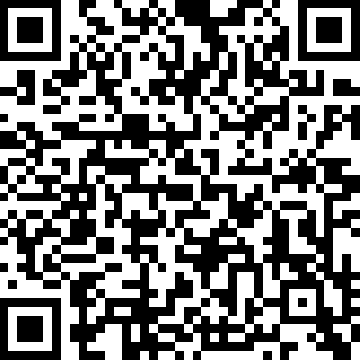 Aktivnost 1: stvaranje slika: od skice do slike
Primjeri
Korišteni alati i zadatak
https://app.vizcom.ai/

https://www.autodraw.com/
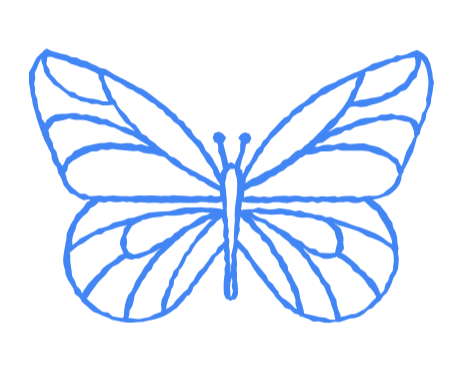 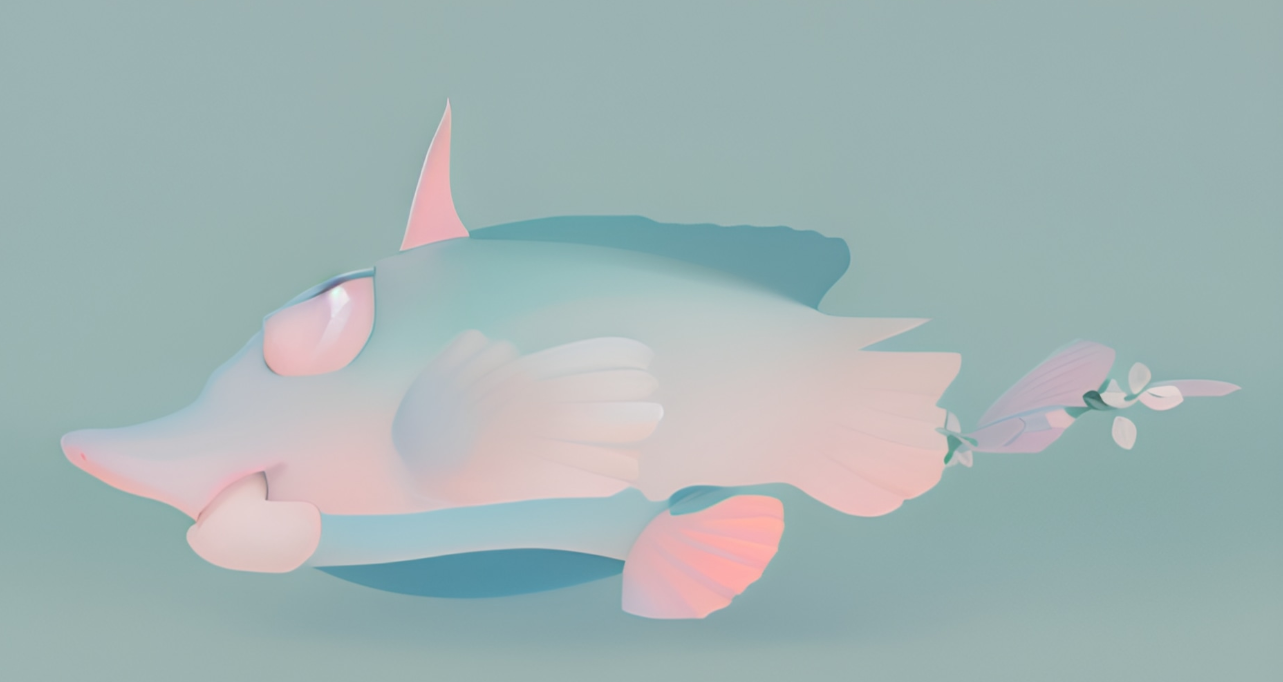 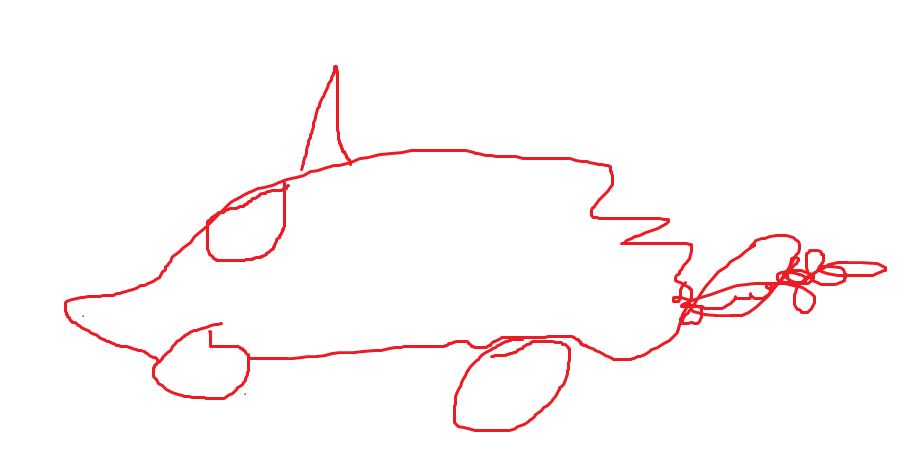 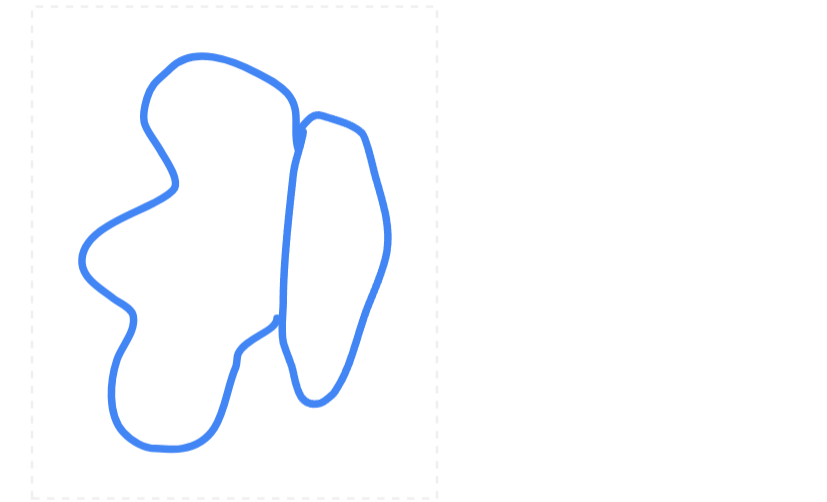 Aktivnost 2: stvaranje slika:od slike do umjetničkog djela
Primjeri
Korišteni alati i zadatak
https://www.artguru.ai/
AI Tools – Photo to AI

https://hotpot.ai/ 
AI Image – Art Generator
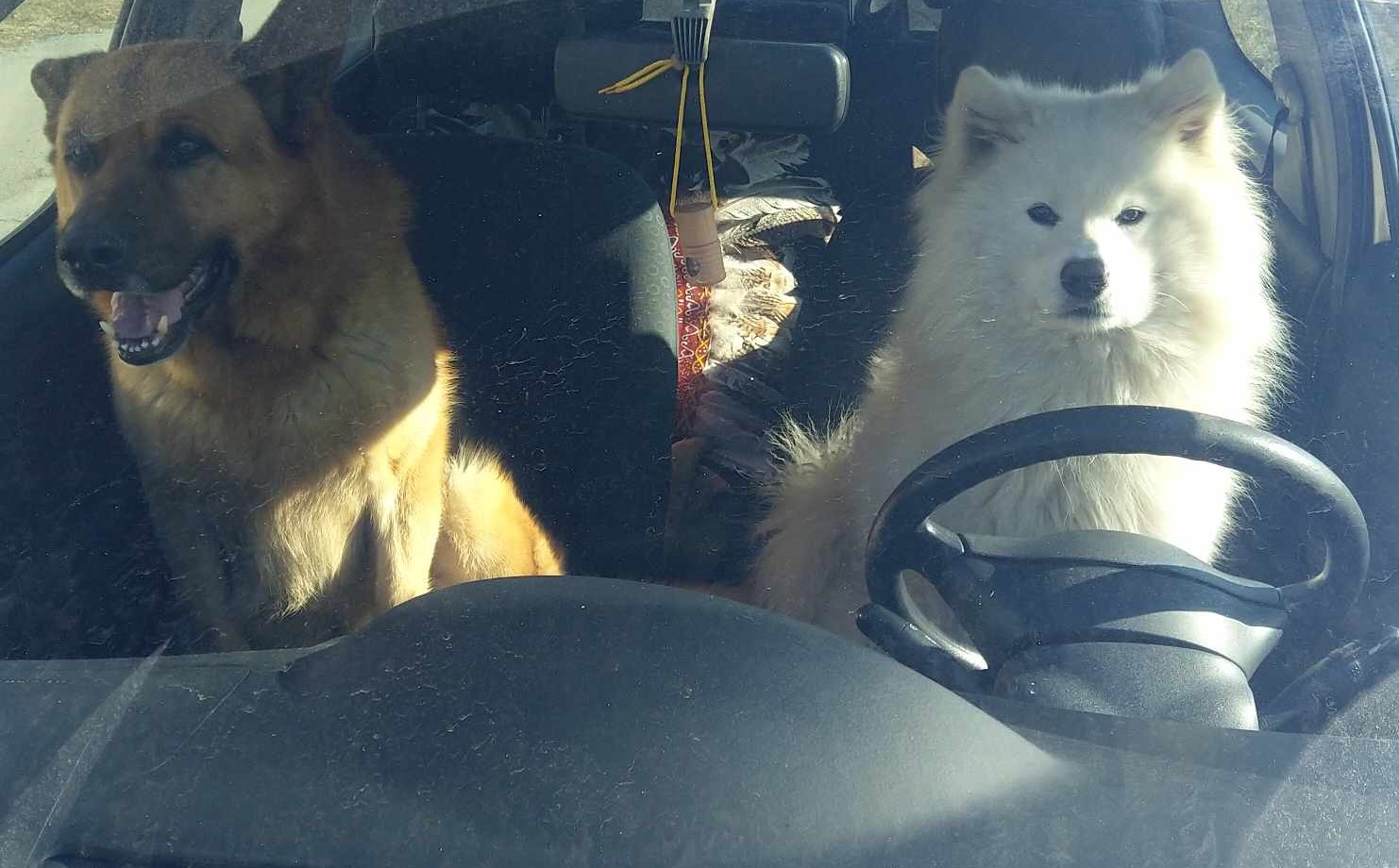 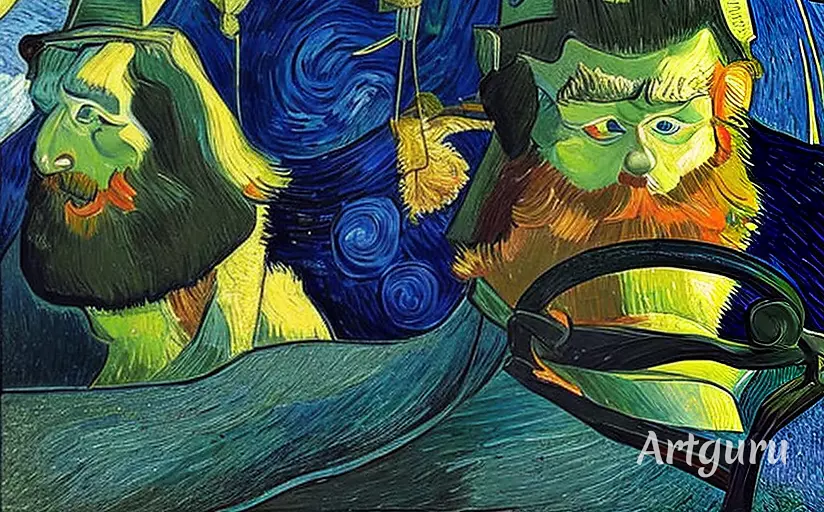 Kako prepoznati slike generirane UI?
Ideje?
https://isitai.com/ai-image-detector/
https://huggingface.co/spaces/umm-maybe/AI-image-detector
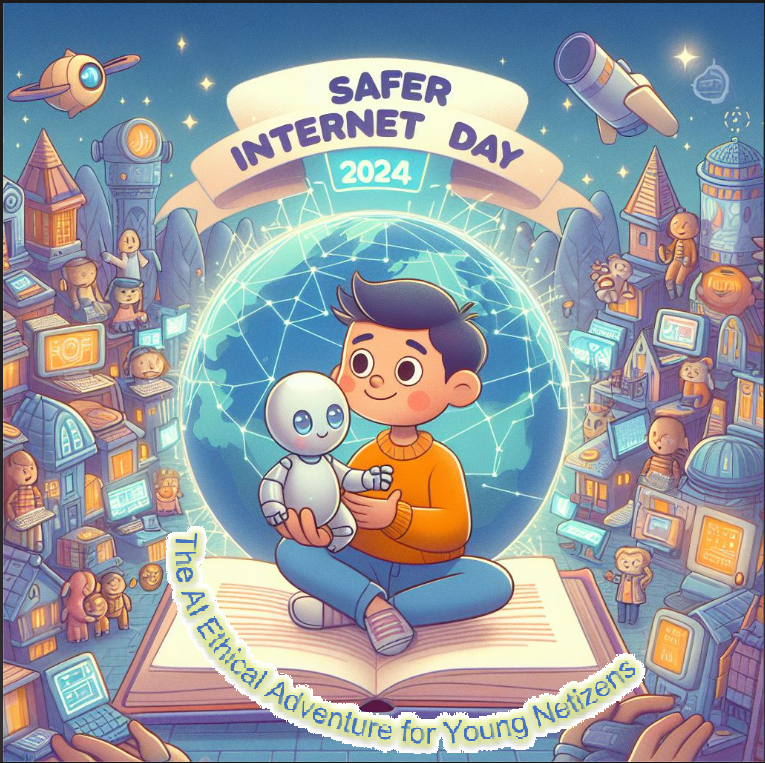 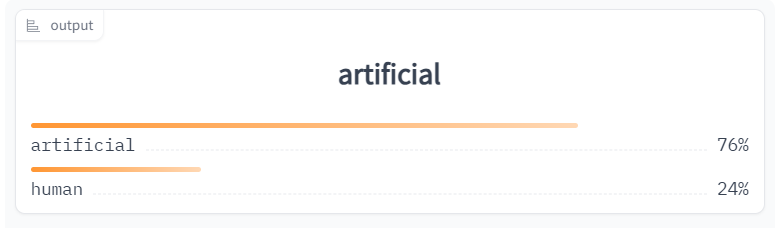 Aktivnost 3: skladanje glazbe
Primjeri
Korišteni alati
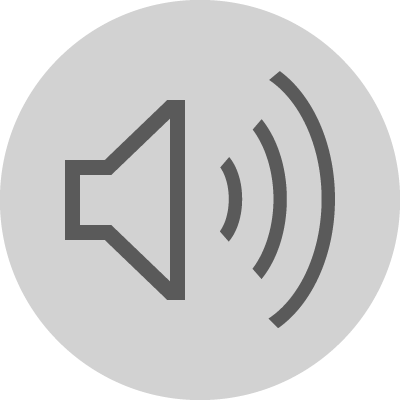 Song Maker


     MusicGen


       SongR
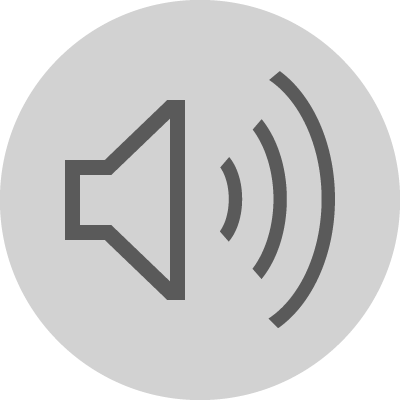 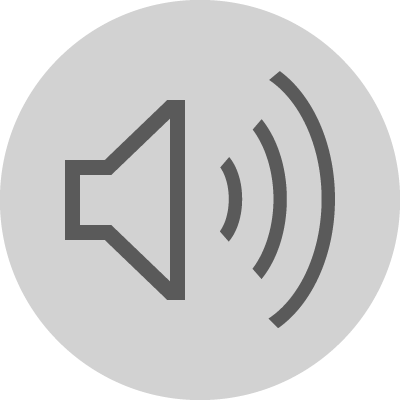 Song Maker
za stvaranje melodije korisnici klikaju po virtualnoj notnoj tablici
različiti instumenti, ritam i tempo
besplatno i jednostavno preuzimanje glazbe
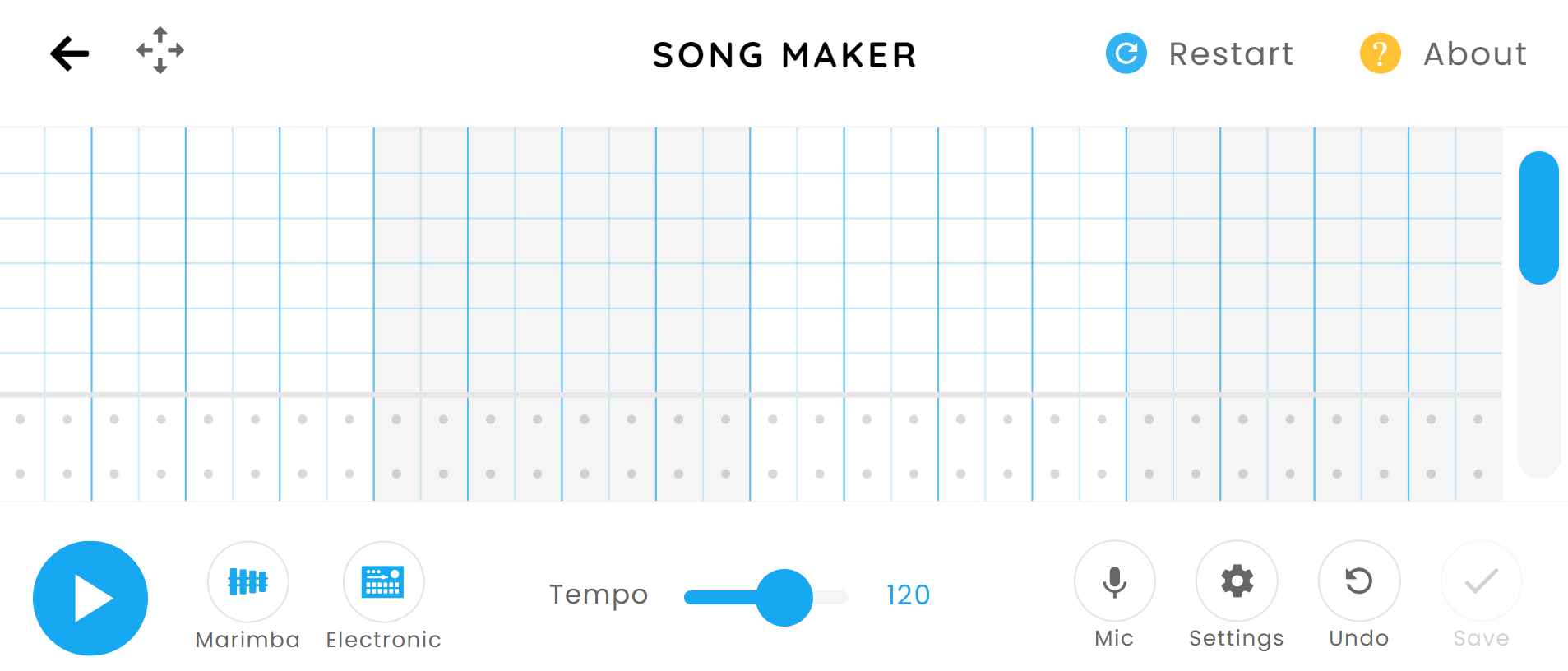 https://musiclab.chromeexperiments.com/Song-Maker/
MusicGen
generiranje pomoću opisa glazbe
moguće preinake već postojećih glazbenih melodija
jednostavno i besplatno preuzimanje stvorene glazbe
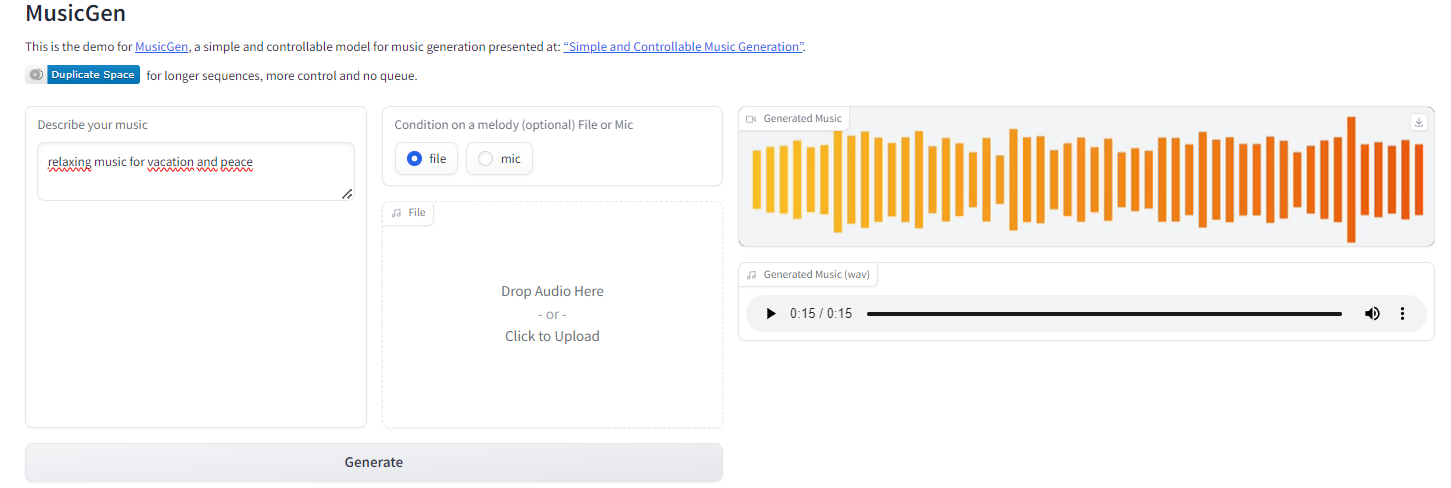 https://huggingface.co/spaces/facebook/MusicGen  ​
SongR
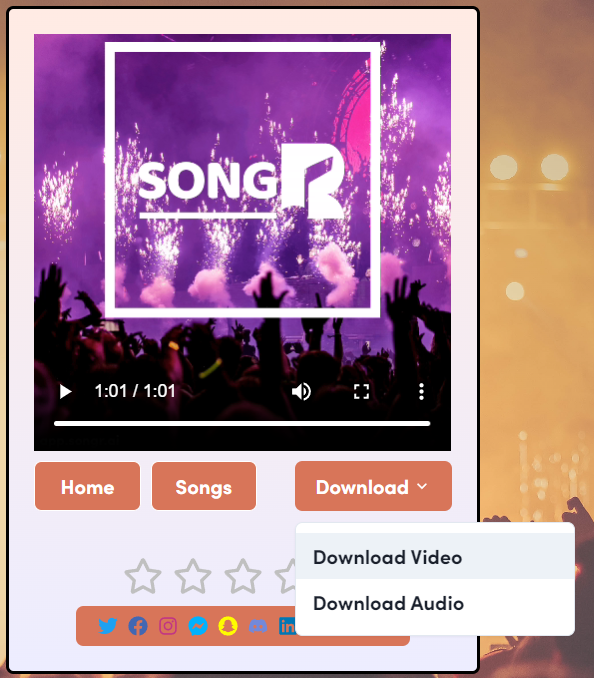 stvaranje teksta (vlastitog, na temelju 
    ključnih riječi, iz slike), glazbe i prigodnog videa
preuzimanje glazbe ili videa dostupno uz registraciju 
    ili prijavu Google računom
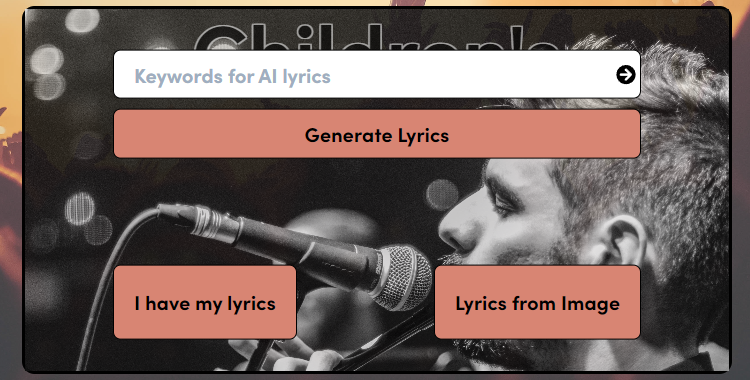 https://www.songr.ai/
Kako prepoznati glazbu generiranu UI?
Ideje?
AHA Music – dodatak za Chrome
TimeStretch
PEX
Aktivnost 4: izrada videa
besplatni AI program koji pomoću umjetne inteligencije stvara  videozapise po vašem kriterijima koji sadržavaju sve oblike multimedija poput; teksta, slika, kraćih videa
Invideo AI
Invideo AI nudi jednostavnu prijavu ili registraciju pomoću E- mail-a, Google računa ili Apple ID- a


Link za registraciju ili prijavu
https://tinyurl.com/4a8vvwwj
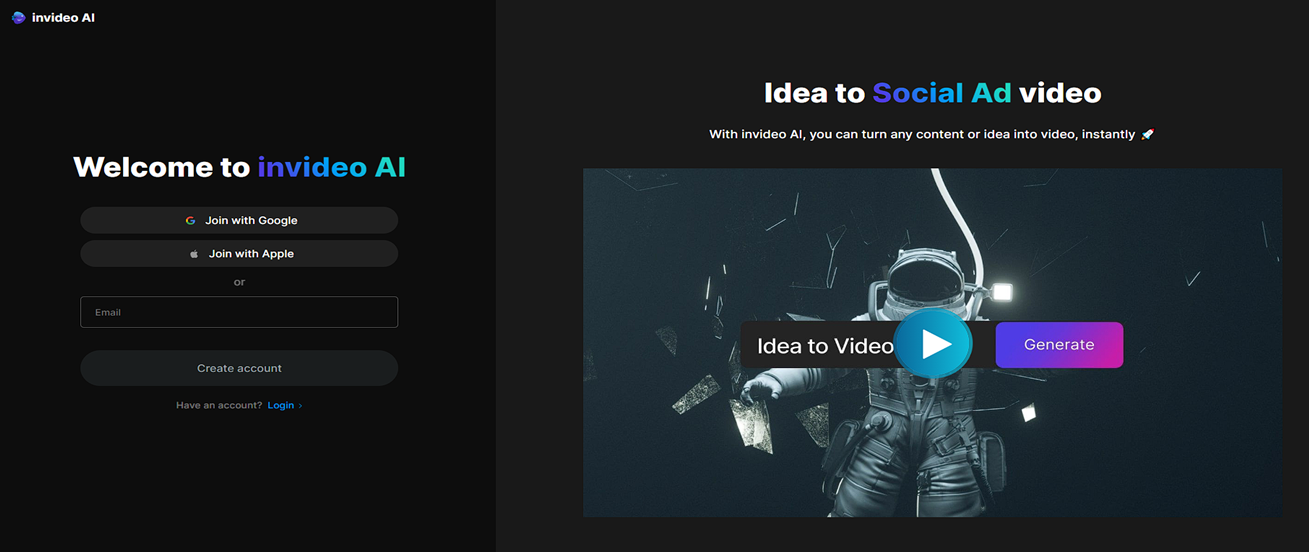 Razlika između besplatne i plaćene verzije
Kako izraditi video
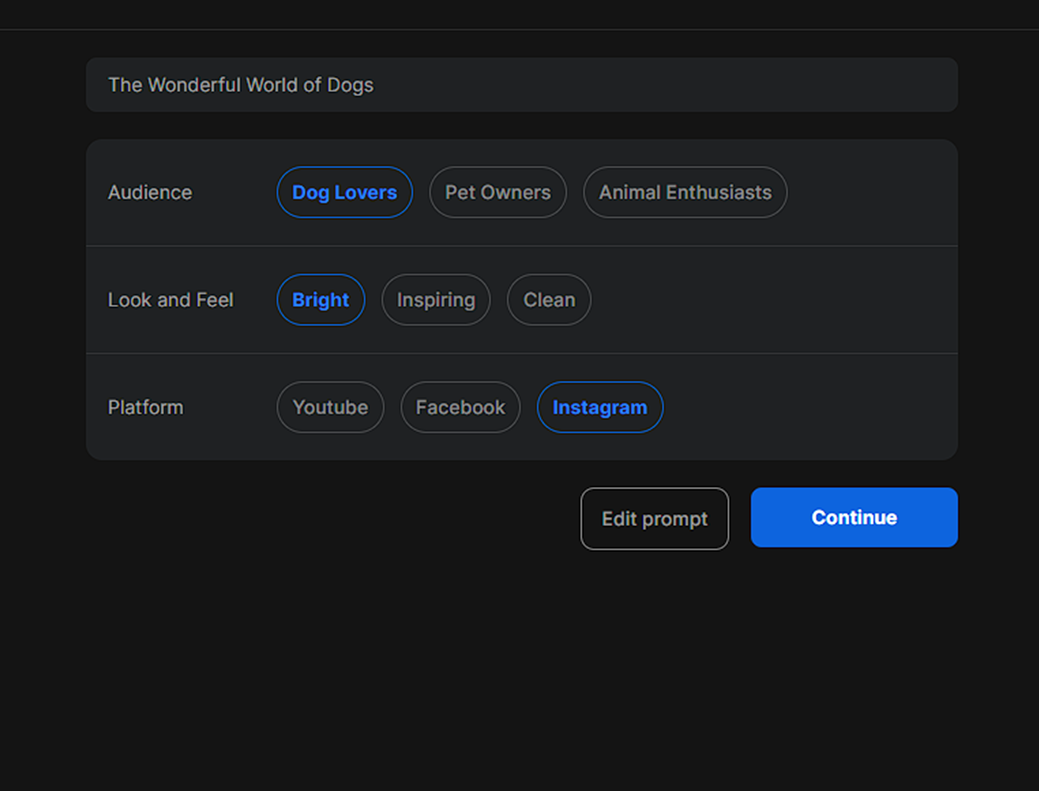 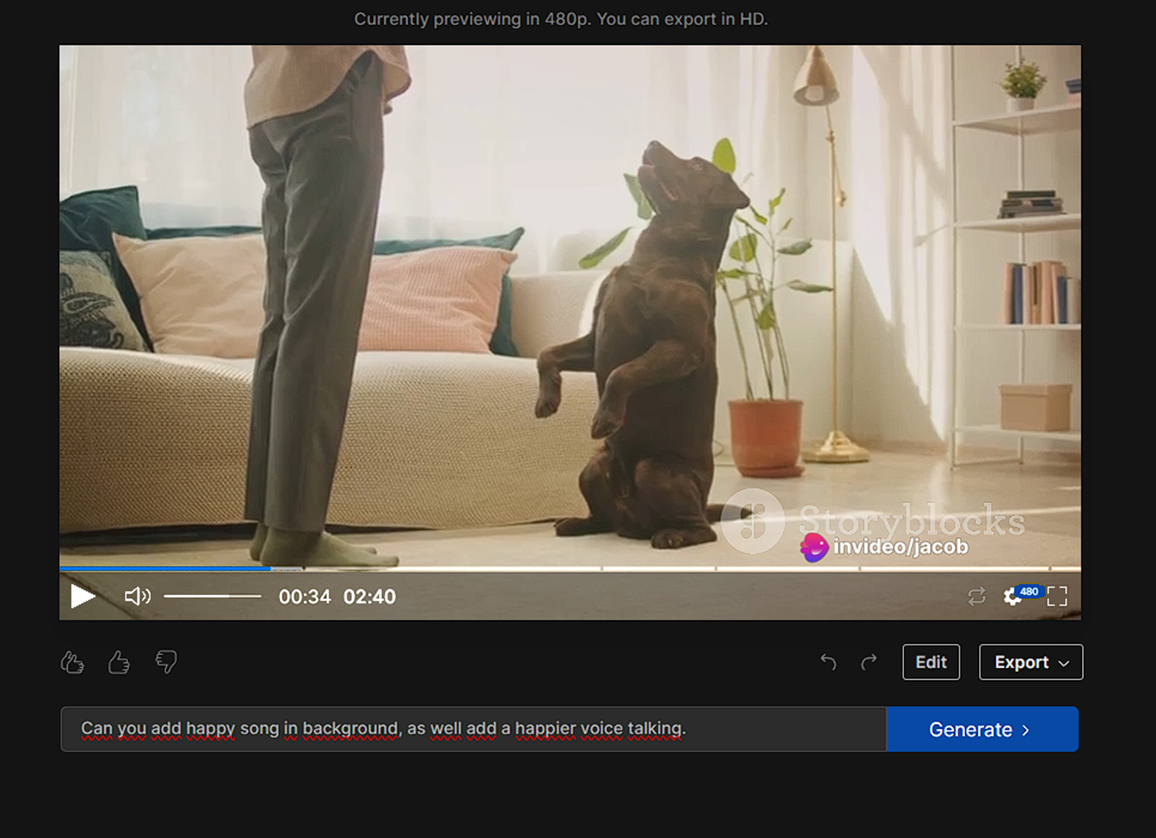 2. KORAK –  dodatne modifikacije
KORAK – unošenje kriterija za                  izradu videa
3. KORAK –  uređivanje videa 
                      prema dodatnim 
                      kriterijima
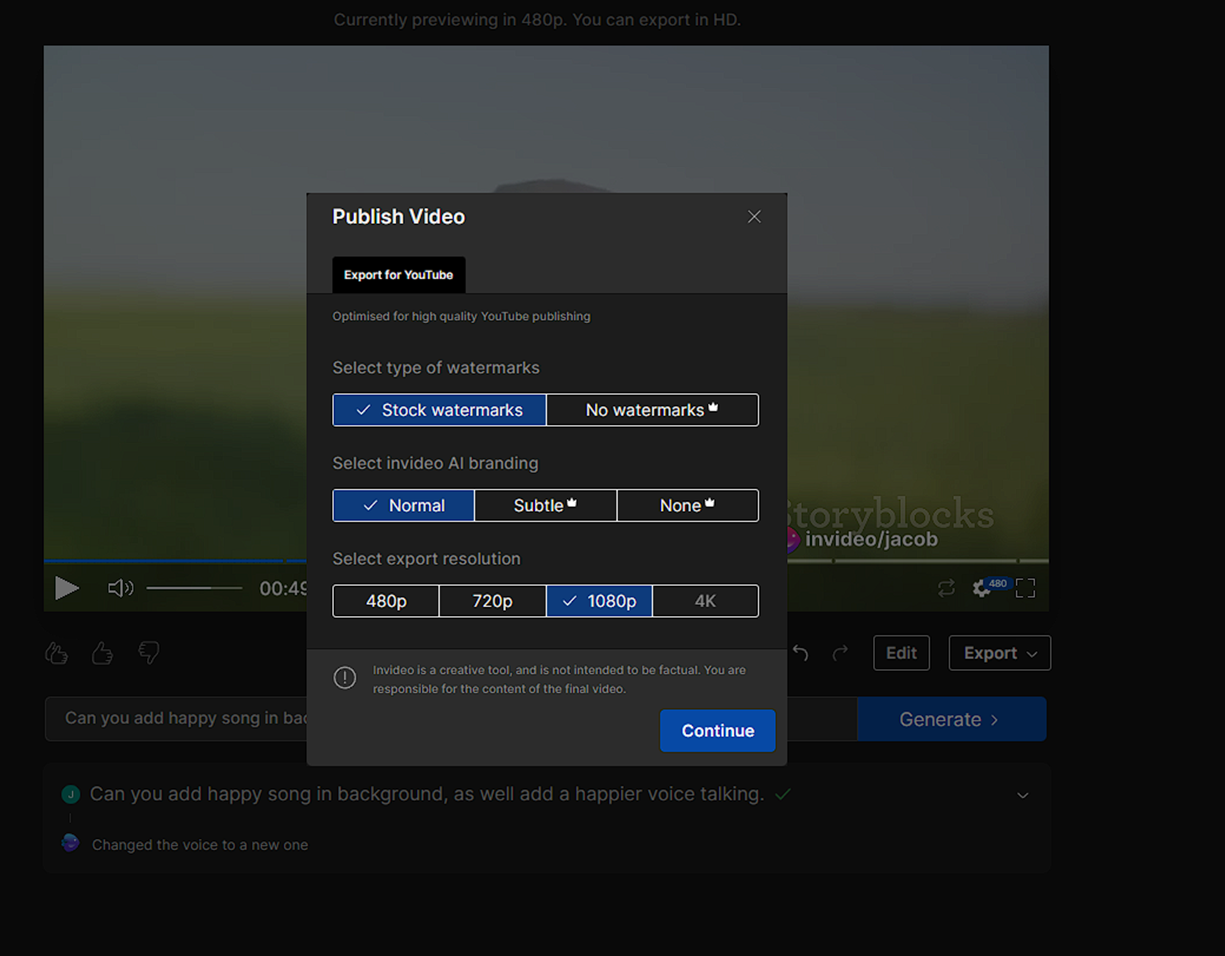 4. KORAK – dodavanje vlastitih                       multimedija
5. KORAK – video export
Hourone AI
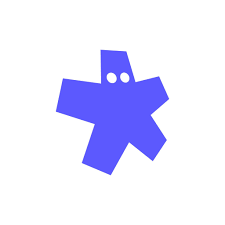 Primjeri
Predstavljanje ekipe djevojčica
Rosalind Franklin
https://hourone.ai/
Kako prepoznati video generiran UI?
Ideje?

Deepware Scanner može skenirati i otkriti deepfake u videozapisima manipuliranima umjetnom inteligencijom

internetska stranica prihvaća 'zahtjeve za skeniranje' za sumnjive videozapise koje će potom Deepware prenijeti i skenirati radi autentičnosti
drugi slični alati za dubinsko otkrivanje lažiranja su Sentinel, Reality Defender, WeVerify i Microsoftov Video Authenticator Tool.
Hvala na pozornosti!
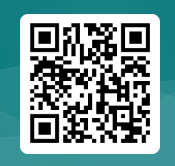 jasminka.belscak@skole.hr
renata.papec1@skole.hr
valentina.martincevic@skole.hr
?
https://forms.office.com/e/Abk4c2xEhm